Italian omelette with potatoes
Here I am in a new recipe… today I will prepare italian omelette, a simple food for who want fast dinner…
THE INGREDIENTS ARE:
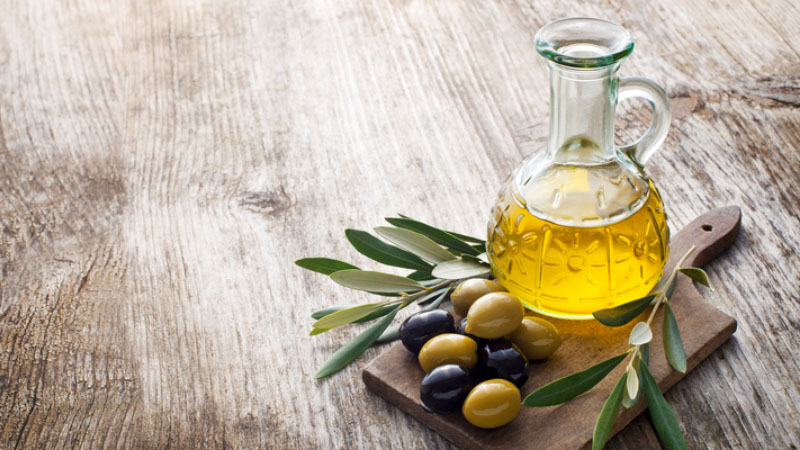 A little salt
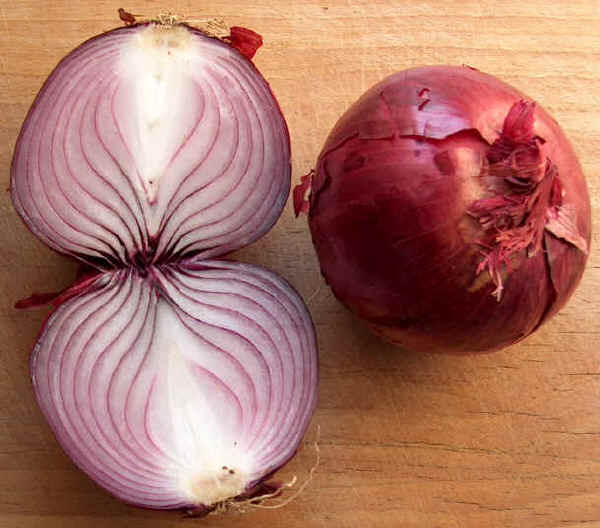 half onion
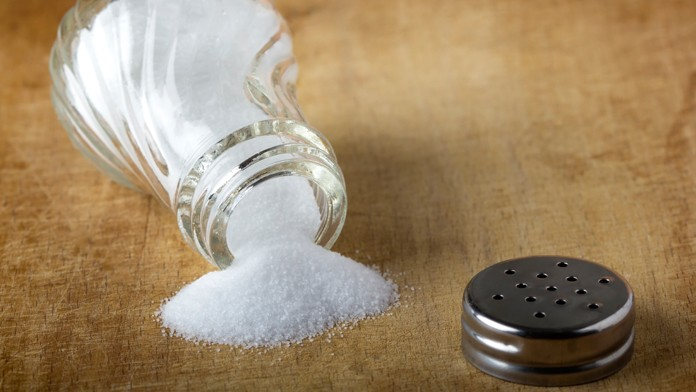 A little oil
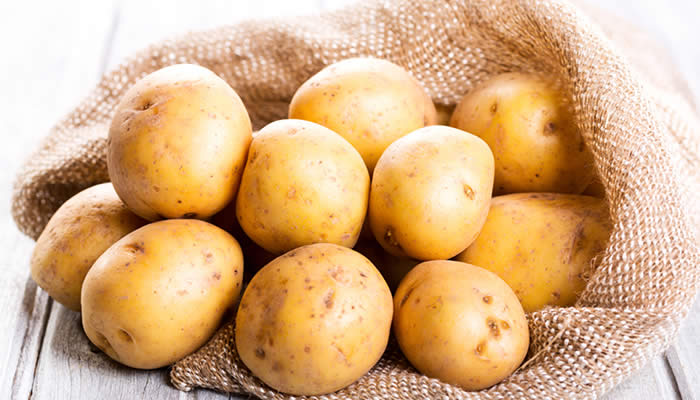 A little Parmesan cheese
6 eggs
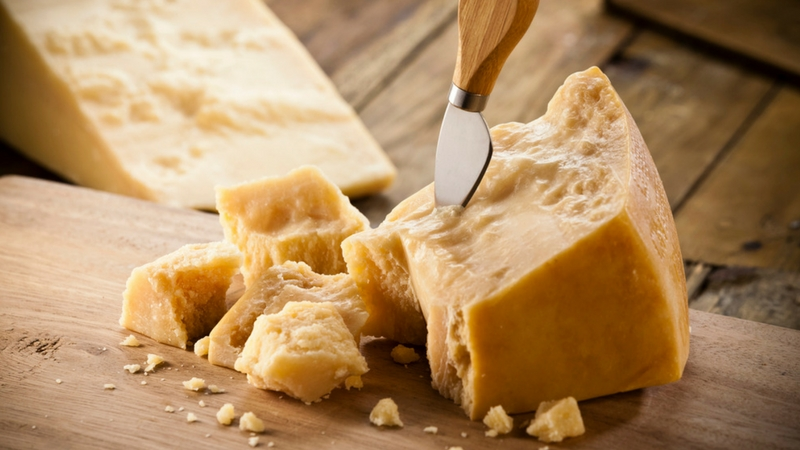 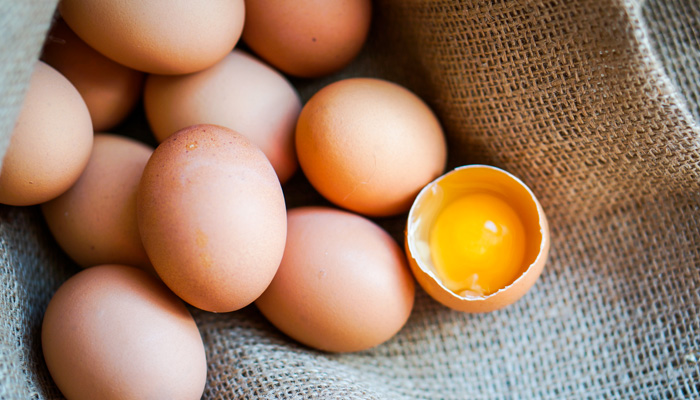 2 potatoes
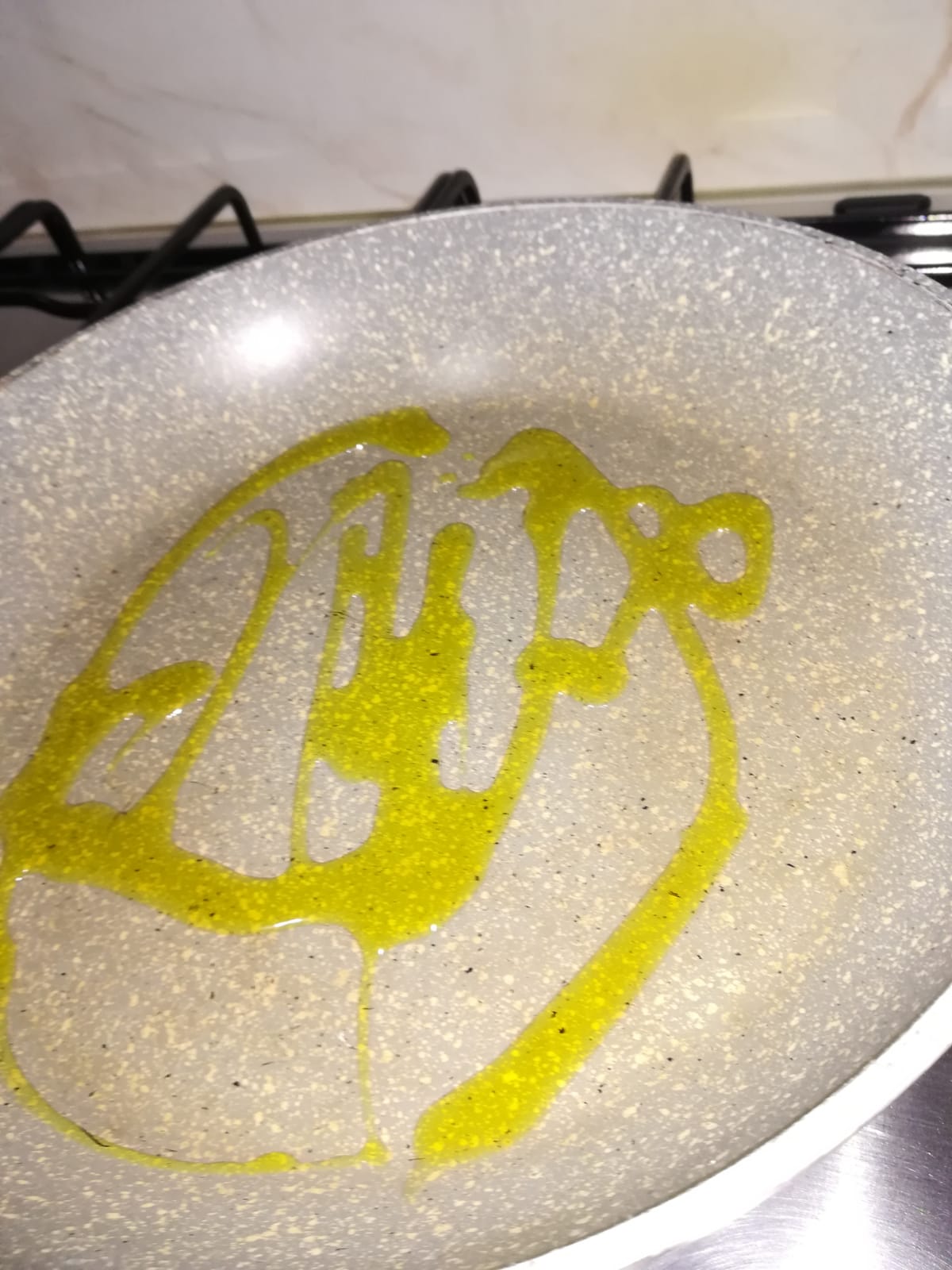 First step
Put a little oil in the pot
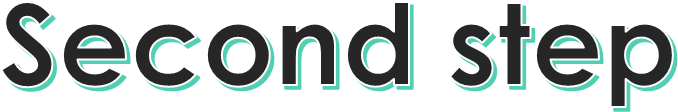 then add half onion and fry until it becomes golden
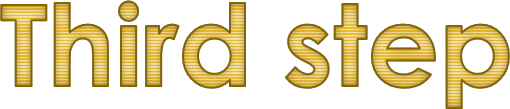 cut the potatoes and place them in the pot
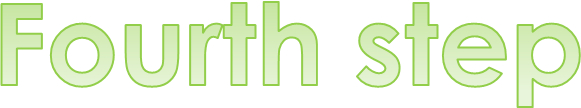 cook until they become  golden
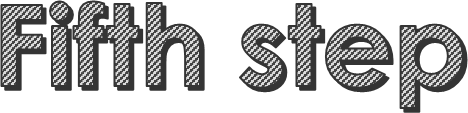 Meanwhile, put the eggs in a bowl,
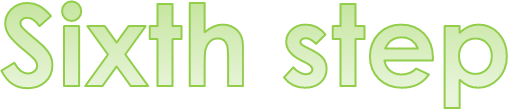 Add the salt and the Parmesan cheese and mix everything
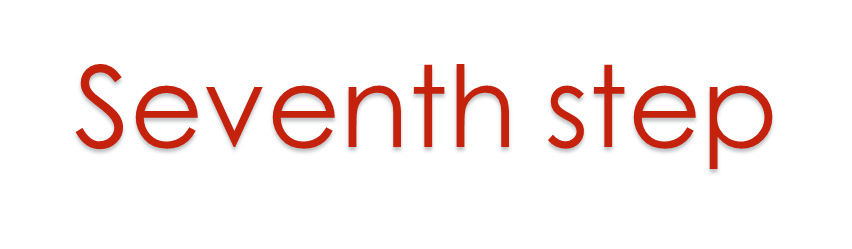 Add the mix formed by egg, cheese and salt and cook for a few minutes
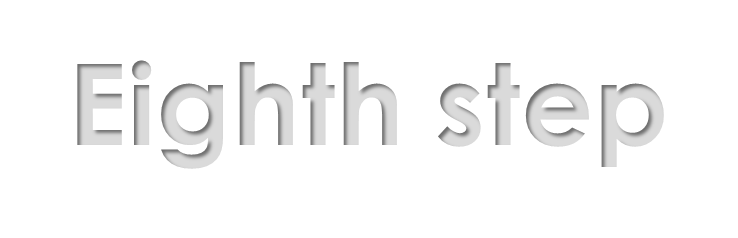 Turn the omelette and… we are ready to eat!
I decided to cook the omelette as it is a simple and fast food, so I hope I have given you some ideas ...
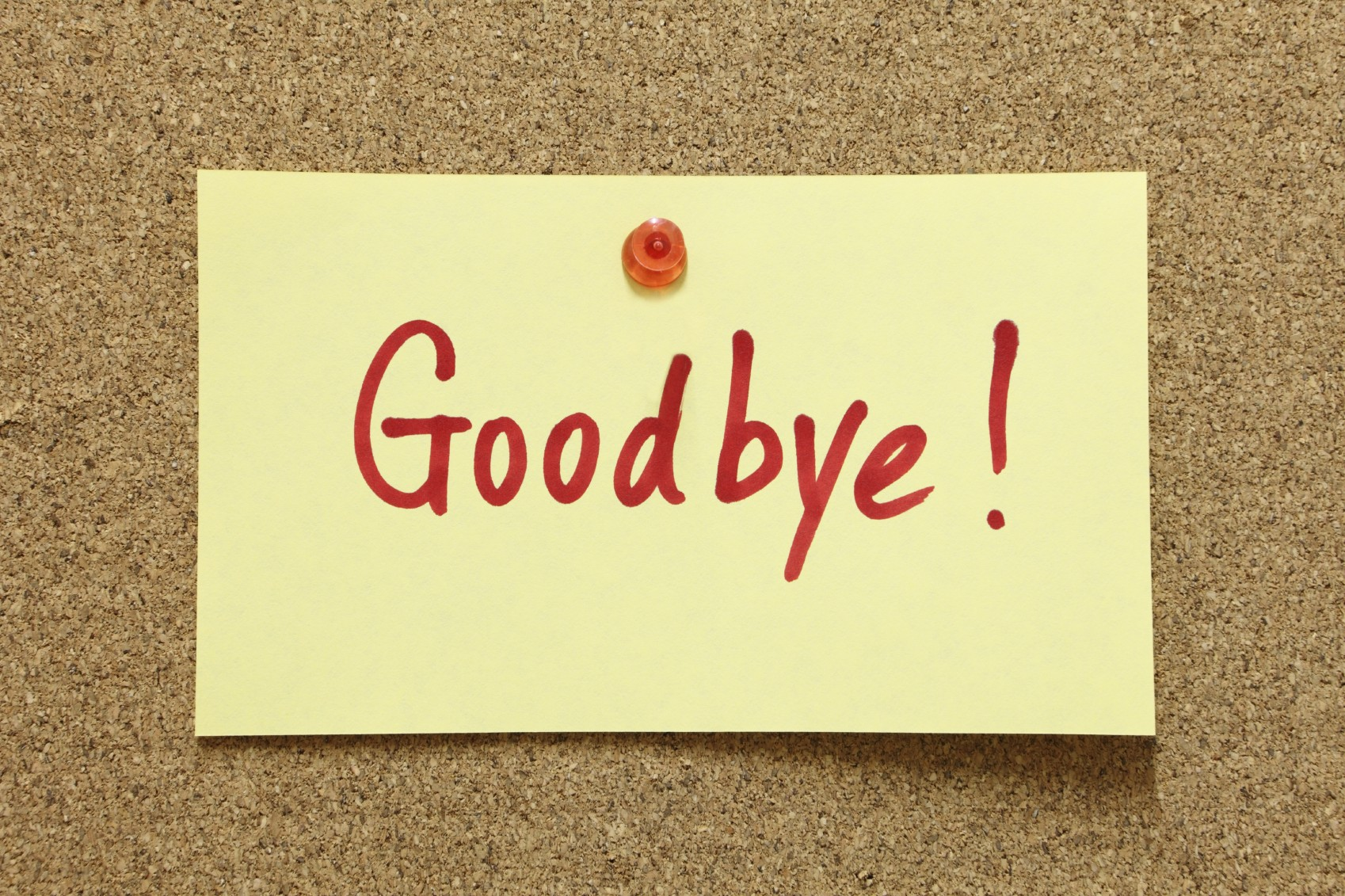